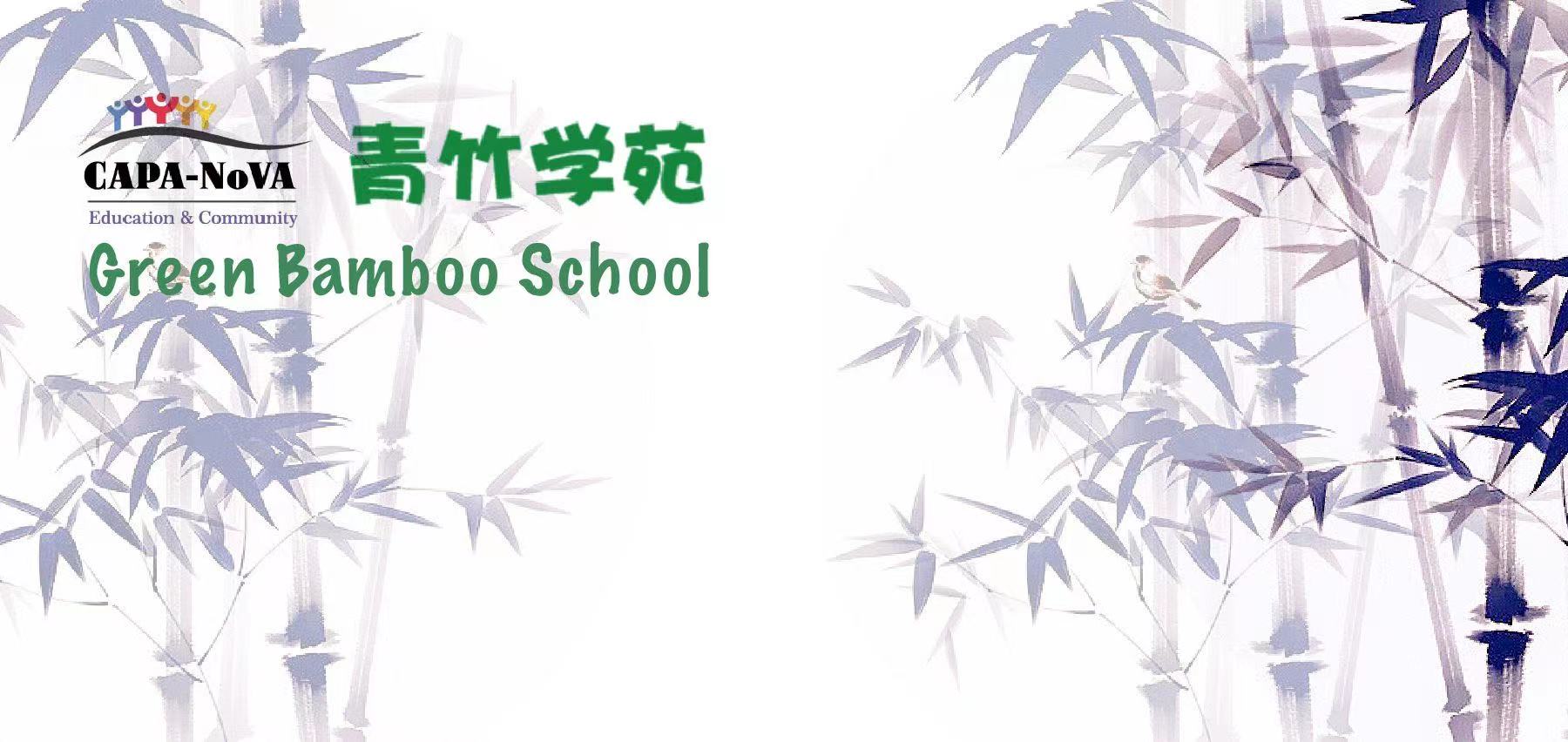 Advanced English Class
October 17, 2021
* Compiled by Jessie Jia
* The materials included here are for English class practice only.  Please do not distribute.
A: Hello, Dr Cha’s office. How can I help you?B: Yes, one of my bottom left teeth hurts and I’d like to make an appointment. A: Sure. Let me check Dr. Cha’s schedule. Which office you plan to go?B: I live close to Tysons’ Corner. A: Then it’s our Tyson’s office. I see you’re also due to a teeth clean.B: Yes, my insurance covers 2 teeth cleans per year. Can I have my teeth cleaned at the same time?A: Of course. How about next Wednesday, October 20th, 9 o'clock in the morning?B: That works for me.A: Can I have your name and phone number please?B: Sure. My name is Jessie Jia and my phone number is 703-123-6789.A: Okay, we’ll check your insurance before your appointment. Please check with your insurance to understand your coverage.B: Thank you. Will do.A: You’re all set. See you next Wednesday. Have a nice day.B: Thank you! You too.
A: Hi, I need to apply for a loan to get a car. Is this the right place?B: Yes, please sit down. I’ll get one of our consultants to help you. C: Hi, I’m Linda. Nice to meet you. Please come to my office.B: Hi Linda, nice to meet you. Thank you.C: Please sit down. How can I help you?B: I’m interested in a car, Toyota Camry. It costs $35,000. I want to get a loan to pay for it. C: I can help you with that. Do you have an account with us?B: Yes, I do. C: Okay, May I have your name? A: Sure. It’s Joe Smith. My address is 1234 Leesburg Highway, Mclean , VA 22182.C: : Thank you. Checking. This is what we can do for you. We can loan you $35,000 with APR as low as 1.9%. This will give you a monthly payment of $2300 and you can pay off the loan in 5 years. In addition, you can refinance and skip your next payment. This is a quick loan application and usually get approved quickly. A: It sounds like this is exactly what I need. How can I apply for it?B: I just need you to fill in this form, then I’ll take care of the rest.
A: Hi, I need a casher’s check.B: Sure. What’s your account number?.A: It’s 123456789.B: Ok, how much you want the casher's check to be?A: $20,000B: Is this for business or for personal usage?A: Personal. I want to take the check to China.B: Ok. You can also transfer the money to China electronically.A: Great. What about the exchange rate? Can I transfer RMB yuan to China using US dollars on my account?B: Yes, you can. We’ll use the exchange rate on the day you transfer money to convert US dollars to RMB. There will be a fee associate with it depends on the amount of money you transfer to China.
A: Thank you. Can I transfer $60,000 to China today?B: Sure. Do you have the account information in China? Please fill in this form and I can start processing it.A: How long does it take?B: The money should be in China bank in couple of days. But it’ll take several days for people in China to get it. You can pay the fee now or let the people who accept the money in China to pay for the fee. It’ll just deduct the fee from the amount they receive from you.A: ok, got you. I’ll let my relatives in China know about this.
Quotes on Friendship (Compiled by Sophie Wang)
Sometimes, being with your best friend, is all the therapy you need. -Unknown
Keep the ones that heard you when you never said a word. -Unknown
I would rather walk with a friend in the dark, than alone in the light. -Helen Keller
A true friend accepts who you are, but also helps you become who you should be. -Unknown
A friend knows the song in my heart and sings it to me when my memory fails. -Donna Roberts
Sometimes you meet a person and you just click—you’re comfortable with them, like you’ve known them your whole life, and you don’t have to pretend to be anyone or anything. -Unknown
Because of you, I laugh a little harder, cry a little less, and smile a lot more. –Unknow
That’s when I realized what a true friend was. Someone who would always love you—the imperfect you, the confused you, the wrong you—because that is what people are supposed to do. -Unknown
What draws people to be friends is that they see the same truth. They share it. -C.S. Lewis
True friends are like diamonds—bright, beautiful, valuable, and always in style. -Nicole Richie
A good friend knows all your stories. A best friend helped you create them. -Unknown
A friend is someone who makes it easy to believe in yourself. -Heidi Wills
There’s nothing better than a friend, unless it is a friend with chocolate. -Unknown
Rare as is true love, true friendship is rarer. -Jean de La Fontaine
Some people arrive and make such a beautiful impact on your life, you can barely remember what life was like without them. -Anna Taylor